AULNEU
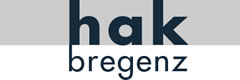 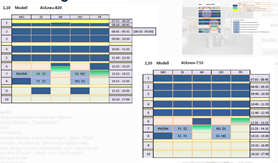 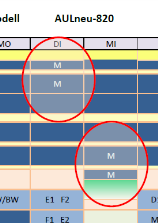 KV AUL1a/b

Lehrer/in D
Lehrer/in E
Lehrer/in F
Lehrer/in M
Lehrer/in RW
Lehrer/in BW

Lernbegleitung

Martin Ziegler
Helmut Eisele
Thomas Sperger
Manfred Sparr
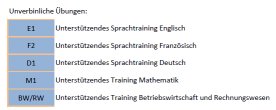 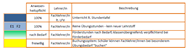 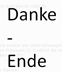 AULNEU
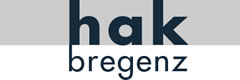 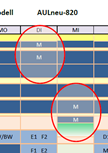 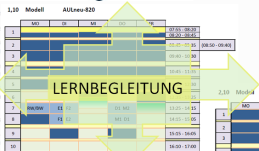 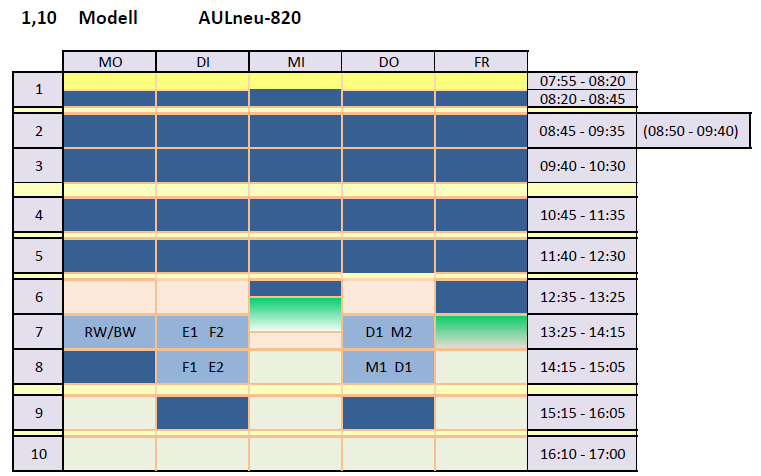 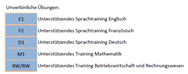 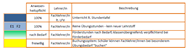 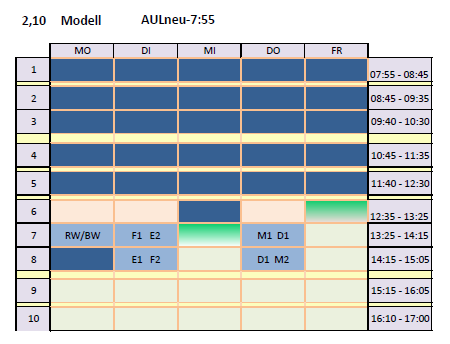 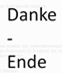 AULNEU
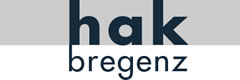 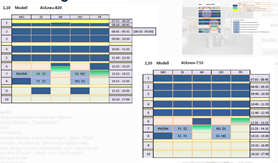 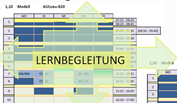 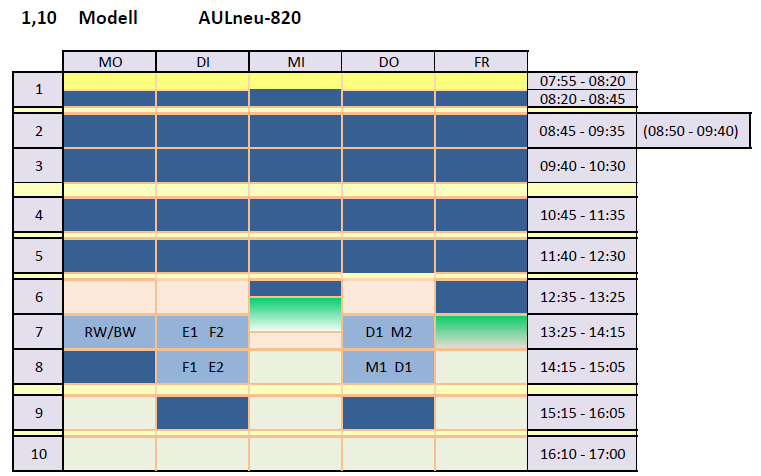 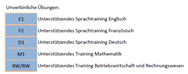 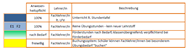 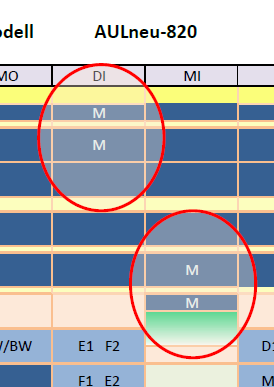 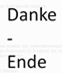 AULNEU
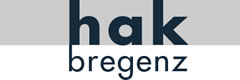 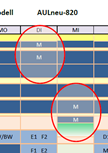 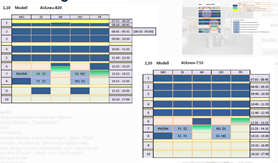 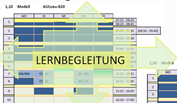 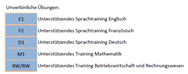 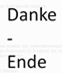 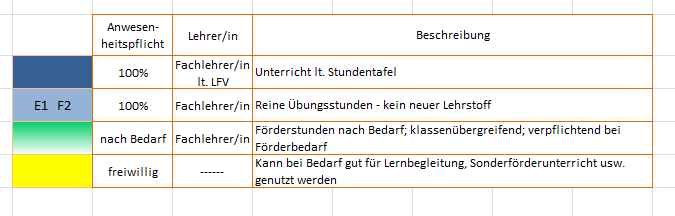 AULNEU
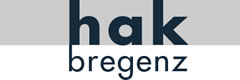 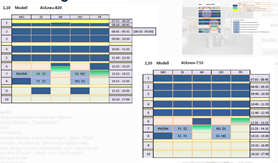 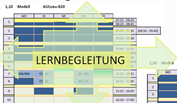 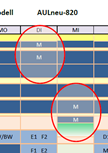 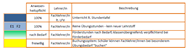 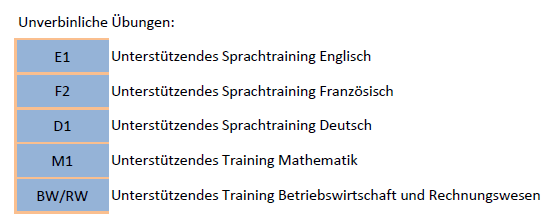 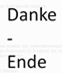 AULNEU
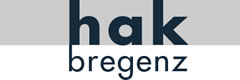 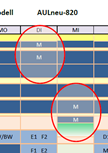 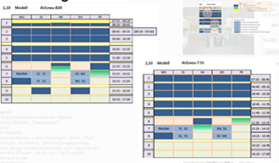 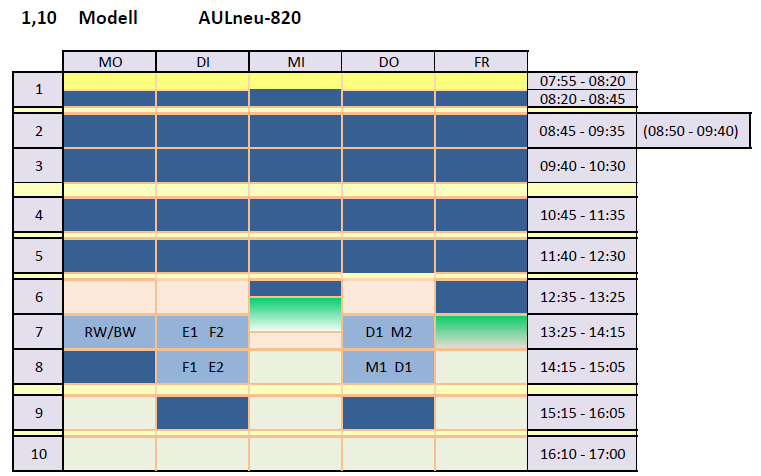 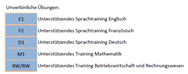 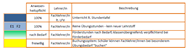 LERNBEGLEITUNG
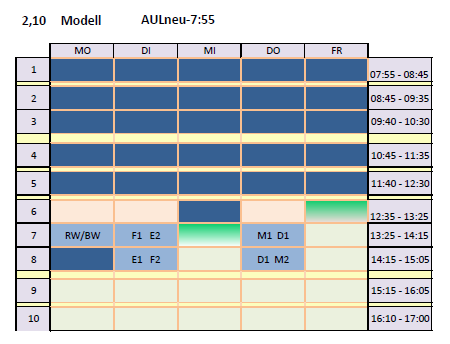 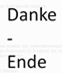 AULNEU
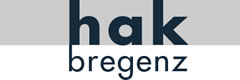 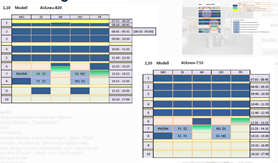 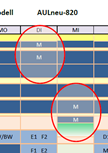 Danke 
- 
Ende
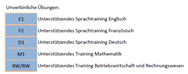 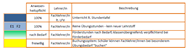 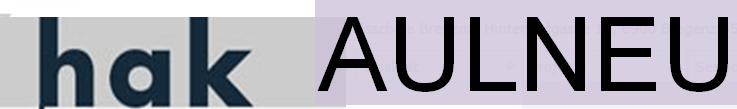